Содержательный раздел 
обязательной части Программы и части, формируемой участниками образовательных отношений
2.1	Описание образовательной деятельности в соответствии с направлениями развития ребенка, представленными в пяти образовательных областях, федеральной программой и с учетом используемых методических пособий, обеспечивающих реализацию данного содержания

2.1.1	Социально-коммуникативное развитие
2.1.2	Познавательное развитие
2.1.3	Речевое развитие
2.1.4	Художественно-эстетическое развитие
2.1.5	Физическое развитие
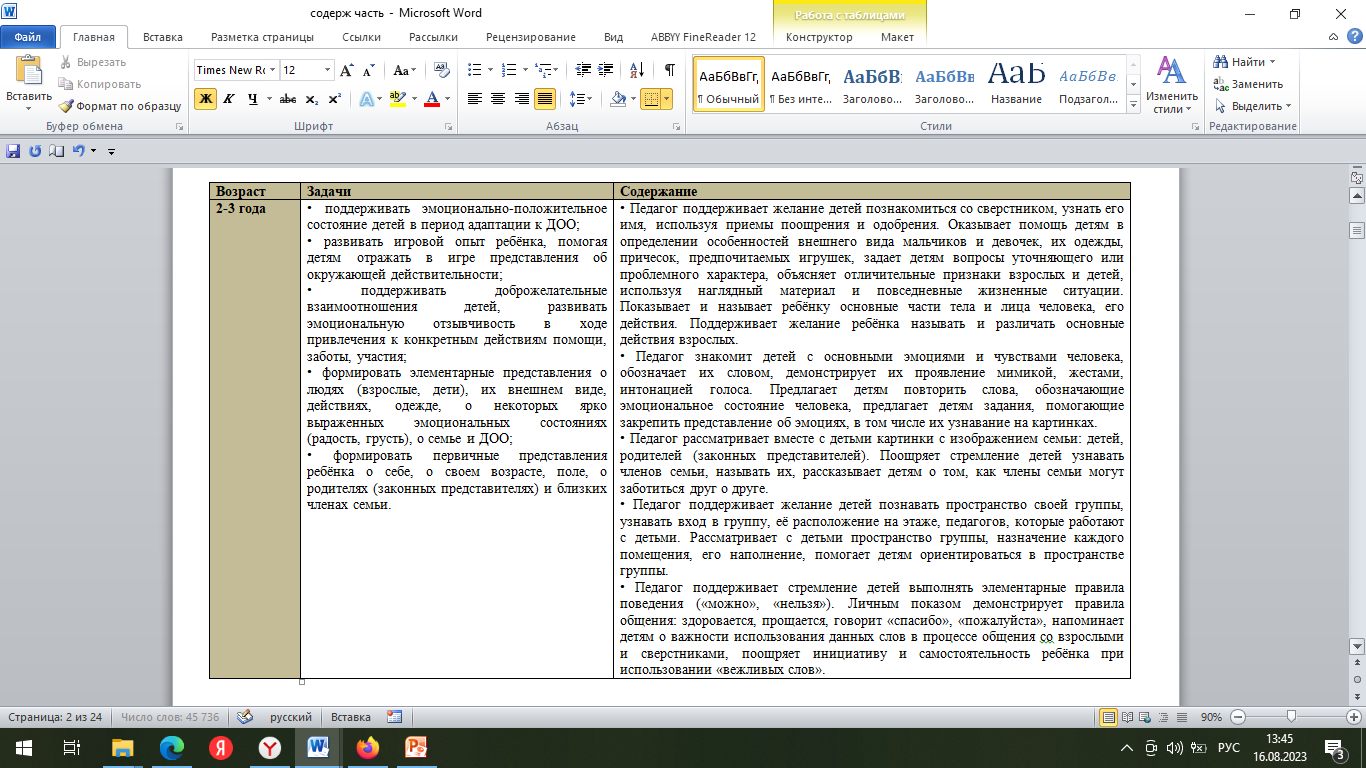 ФОП ДО + конкретизируем через что реализуется раздел:

«Чтение художественной литературы» реализуется с детьми 2-3 лет, 3-4 лет, 4-5 лет на занятии 1 раз в неделю; с детьми 5-6 лет, 6-7 лет через занятие 1 раз в 2 недели.

 
«Сенсорные эталоны и познавательные действия» - реализуется через занятие «Математические представления» во всех возрастных группах 1 раз в неделю.


«Театрализованная деятельность» - реализуется во всех возрастных группах в совместной деятельности педагога с детьми, другими детьми, самостоятельной деятельности при проведении режимных моментов ежедневно в различных видах детской деятельности.
Речевое развитие
Развитие словаря
Звуковая культура речи
Грамматический строй речи         развитие речи
Связная речь

Интерес к художественной литературе

Подготовка детей к обучению грамоте  
(формировать умение вслушиваться в звучание слова, 
знакомить детей с терминами «слово», «звук» 
в практическом плане).
Задачи и содержание образовательной деятельности по возрастам, а также задачи воспитания и формируемые ценности для каждой образовательной области соответствуют пунктам 18–22 содержательного раздела ФОП ДО <ссылка на документ>
2.2 Описание вариативных форм, способов и средств реализации Программы с учетом возрастных и индивидуальных особенностей воспитанников, специфики их образовательных потребностей и интересов


ФОП ДО 
+ в соответствии с индивидуальными особенностями 
+ часть Программы, формируемую участниками образовательных отношений
2.3 Описание образовательной деятельности по профессиональной коррекции нарушений развития детей
2.4 Особенности образовательной деятельности разных видов и культурных практик
ФОП
2.5 Способы и направления поддержки детской инициативы
ФОП
«Любая деятельность ребёнка в ДОО может протекать протекает в форме самостоятельной инициативной деятельности, например...»

«Для поддержки детской инициативы педагог должен учитывать учитывает следующие условия…»
2.6 Особенности взаимодействия педагогического коллектива с семьями воспитанников
ФОП
Особое внимание в просветительской деятельности ДОО должно уделяться уделяется повышению уровня компетентности родителей (законных пред­ставителей) в вопросах здоровьесбережения ребенка.
Часть формируемая участниками 
образовательных отношений
Вовлекать родителей (законных пред­ставителей)
в  образовательный  процесс
Привлекать родителей к организации активного отдыха дошкольников в детском саду, семье и пр.
2.7 Иные характеристики содержания Программы, наиболее существенные с точки зрения авторов

2.7.1 Предметно-пространственная развивающая образовательная среда;
2.7.2 Характер взаимодействия со взрослыми;
2.7.3 Характер взаимодействия с другими детьми;
2.7.4 Система отношений ребенка к миру, к другим людям, к себе самому 

(оставляем из прежней программы)
2.8 Рабочая программа воспитания

2.8.1  Целевой раздел Программы воспитания
2.8.2 Содержательный раздел Программы воспитания.
2.8.3 Организационный раздел Программы воспитания.

ФОП ДО + часть Программы, формируемую участниками образовательных отношений
2.9 Часть Программы, формируемая участниками образовательных отношений, учитывающая образовательные потребности, интересы и мотивы детей, членов их семей и педагогов.

2.9.1 Специфика национальных, социокультурных и иных условий, в которых осуществляется образовательная деятельность;

2.9.2. Парциальные образовательные программы и формы организации работы с детьми, которые в наибольшей степени соответствуют потребностям и интересам детей, а также возможностям педагогического коллектива;

2.9.3. Сложившиеся традиции Организации или Группы
«Мысли выбирай как цветы. 
И выбирай только красивые». 

















Все обернется точкой роста, если отнесетесь к проблеме как к вызову, а не как к препятствию.
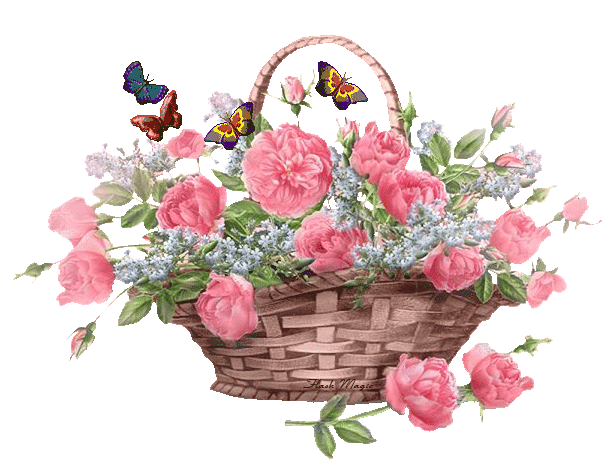 «Даже если…» 


«В любом случае…»
Приятных всем эмоций!
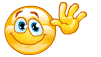